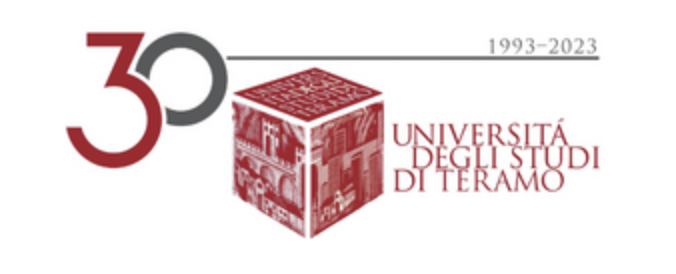 Diritto del Mercato Unico EuropeoProf. Dr. Alessandro Nato
Lezione 21
La politica agricola comune
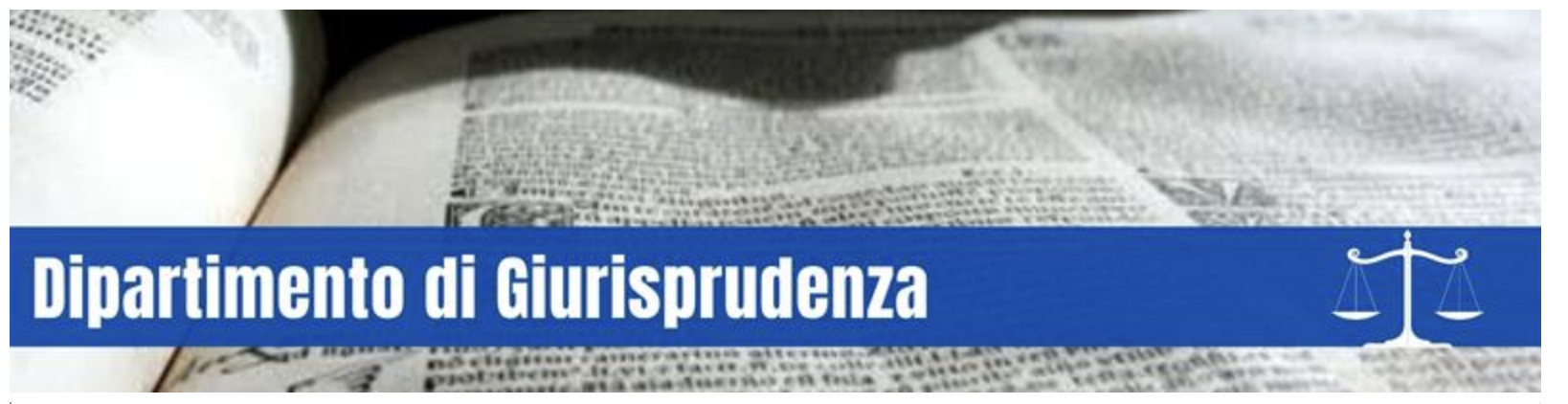 Politica agricola comune (PAC)
Obiettivi:
Varata nel 1962, la politica agricola comune (PAC) rappresenta una stretta intesa tra agricoltura e società, tra l'Europa e i suoi agricoltori. Persegue i seguenti obiettivi:
Sostenere gli agricoltori e migliorare la produttività agricola, garantendo un approvvigionamento stabile di alimenti a prezzi accessibili
Tutelare gli agricoltori dell'Unione europea affinché possano avere un tenore di vita ragionevole
Aiutare ad affrontare i cambiamenti climatici e la gestione sostenibile delle risorse naturali
Preservare le zone e i paesaggi rurali in tutta l’UE
Mantenere in vita l'economia rurale promuovendo l'occupazione nel settore agricolo, nelle industrie agroalimentari e nei settori associati.
La PAC è una politica comune a tutti i paesi dell'Unione europea, gestita e finanziata a livello europeo con risorse del bilancio dell'UE.
Politica agricola comune (PAC)
Diritto primario:
Norme immutate dal Trattato di Roma
Tuttavia i contenuti della PAC hanno subito una profonda evoluzione dagli anni ’60 ad oggi
Modulazione delle finalità (art. 39 TFUE)
Le finalità sono intese nel senso di non dover essere perseguite cumulativamente da ogni singolo atto della PAC
Un atto PAC estraneo alle finalità indicate è invalido (perché in contrasto con il TFUE)
Politica agricola comune (PAC)
Evoluzione della Politica agricola comune:
Anni ’60: istituzione delle prime OCM (v. infra), con il risultato della creazione di un insieme di regole uniformi per certe filiere agricole + forte politica dei prezzi
Anni ’70: politica della strutture (introduzione dell’imprenditore agricolo a titolo principale → professionalizzazione della figura)
Anni ’80: dimensione ambientale + sviluppo rurale (=turismo nelle campagne)
Anni ’90: multifunzionalità (Agenda 2000 della Commissione)
Nuovo secolo: globalizzazione degli scambi → preservare l’ambiente naturale, codici europei dell’agricoltura (regolazione)
Trattato di Lisbona: Termine del monopolio del Consiglio come organo decisionale, accrescimento del ruolo del Parlamento europeo (procedura legislativa ordinaria)
Al Consiglio è riservata funzione di governo in senso stretto del settore (=non legislativo)
Strumenti Politica agricola comune (PAC)
La PAC interviene in vari modi:
fornendo sostegno al reddito attraverso pagamenti diretti che garantisce la stabilità dei redditi e ricompensa gli agricoltori per un'agricoltura rispettosa dell'ambiente e la fornitura di servizi pubblici normalmente non pagati dai mercati, come la cura dello spazio rurale
adottando misure di mercato per far fronte a congiunture difficili, come un improvviso calo della domanda per timori sanitari o una contrazione dei prezzi a seguito di una temporanea eccedenza di prodotti sul mercato
mettendo in atto misure di sviluppo rurale con programmi nazionali e regionali per rispondere alle esigenze e alle sfide specifiche delle zone rurali
Strumenti Politica agricola comune (PAC)
Finanziamenti:

FEOGA (dal 1962)

FEAGA + FEASR (dal 2005)

Risorse proprie dell’Unione, cioè bilancio generale dell’Unione
Strumenti della Politica agricola comune (PAC)
Organizzazioni comuni di mercato (OCM):
Definizione:
Insieme di misure con le quali si gestisce il mercato (produzione + scambi) di un determinato prodotto agricolo.
Utilità per gli agricoltori:
Garantisce uno sbocco per la loro produzione → stabilità  dei redditi 
Utilità per i consumatori:
Garantisce  la sicurezza dell'approvvigionamento in prodotti alimentari a prezzi ragionevoli
Strumenti della Politica agricola comune (PAC)
OCM Componenti:
Prezzi (unici per tutti i mercati europei)
Aiuti
Controllo della produzione
Regole per gli scambi con Paesi terzi
(organizzazioni dei produttori)
Art. 40
Può riguardare singoli prodotti
Può avere varie forme
Obiettivi art. 39
Divieto di discriminazione tra produttori o consumatori dell’Unione
Possibilità Fondi agricoli di orientamento/di garanzia
Art. 43
Procedura legislativa ordinaria
Ruolo consultivo del Comitato economico e sociale (art. 300, par. 2 TFUE)
Strumenti della Politica agricola comune (PAC)
Possibili forme OCM:
Semplice complesso di regole comuni
Coordinamento delle organizzazioni nazionali
Sostituzione delle org. Nazionali con organizzazione unica
Fino al 2007:
	21 OCM
	Organizzazione unica 
	Regolamento 1308/2013
	Presupposto: eccesso di offerta di un prodotto → eccessivo abbassamento dei prezzi
Linee direttrici:
Intervento pubblico diretto: un ente pubblico preposto (su input UE) acquista e provvede allo stoccaggio (con fondi propri)
Aiuto all’ammasso privato: Contributo finanziario a  enti privati che immagazzinano il prodotto per il tempo della crisi. Commissione può decidere sostegno, sulla base di soglie di prezzo minime prefissate (basse perché la ratio è fornire «rete di sicurezza»)
Strumenti della Politica agricola comune (PAC)
Regimi di contenimento della produzione
Regimi di aiuto
Regime degli scambi con Paesi terzi (misure di controllo delle importazioni + restituzioni all’esportazione)
Regime del pagamento unico
Sostegno al reddito dei produttori basato sul numero di ettari ammissibili…..cfr. riforma cd. Mac Sharry: meccanismo degli aiuti «diretti» istituiti nel 1992)
La nuova PAC
Per consolidare il ruolo dell'agricoltura europea nel futuro, la PAC si è evoluta nel corso degli anni per adattarsi alle mutevoli circostanze economiche e alle esigenze e necessità dei cittadini.
Nel giugno 2018 la Commissione europea ha presentato proposte legislative per la nuova PAC. Le proposte delineavano una politica più semplice ed efficiente che integrasse le ambizioni di sostenibilità del Green Deal europeo.
Dopo lunghi negoziati tra il Parlamento europeo, il Consiglio dell'UE e la Commissione europea, è stato raggiunto un accordo sulla riforma della PAC e la nuova PAC è stata formalmente adottata il 2 dicembre 2021. L'attuazione della nuova PAC è prevista a partire dal 1º gennaio 2023.